2018 IEEE R6 NEA Spring Meeting
- Peijung
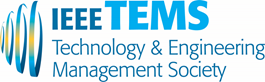 Agenda
Logistics
Lunch Selection: 
Transportation – William/Peijung/Hope/Rob
Restrooms
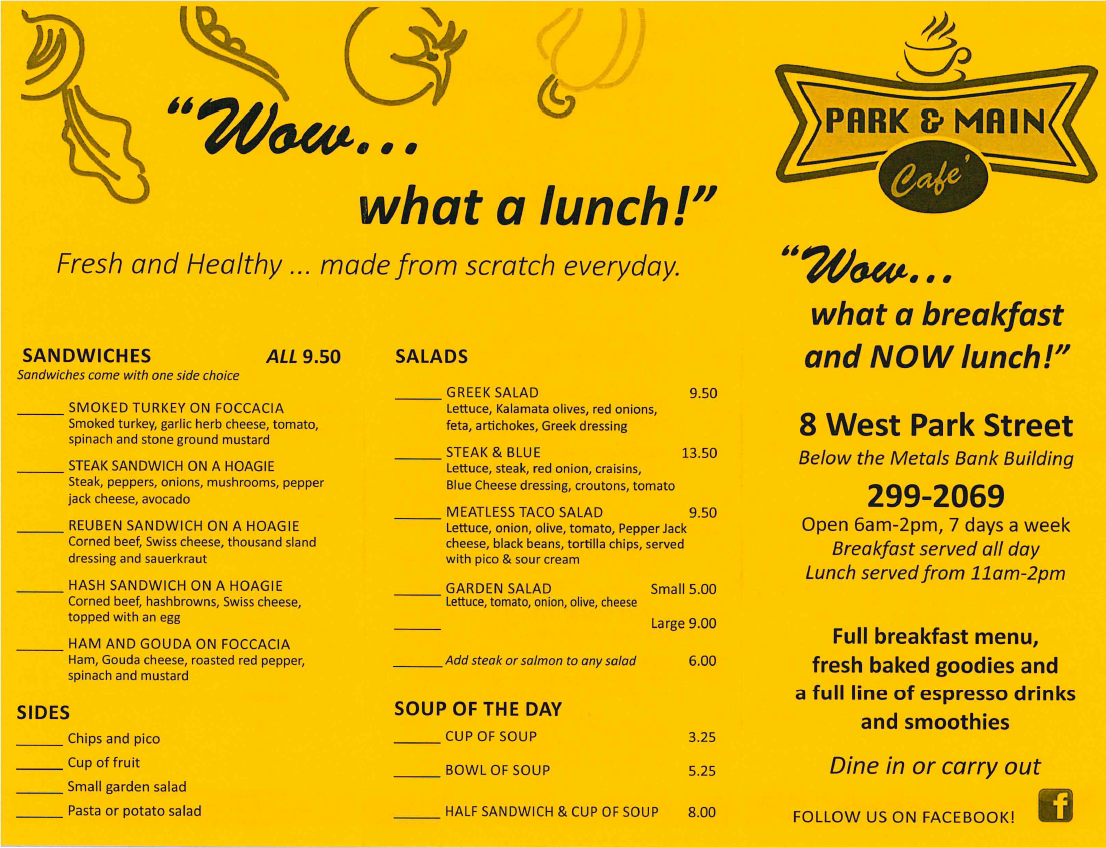 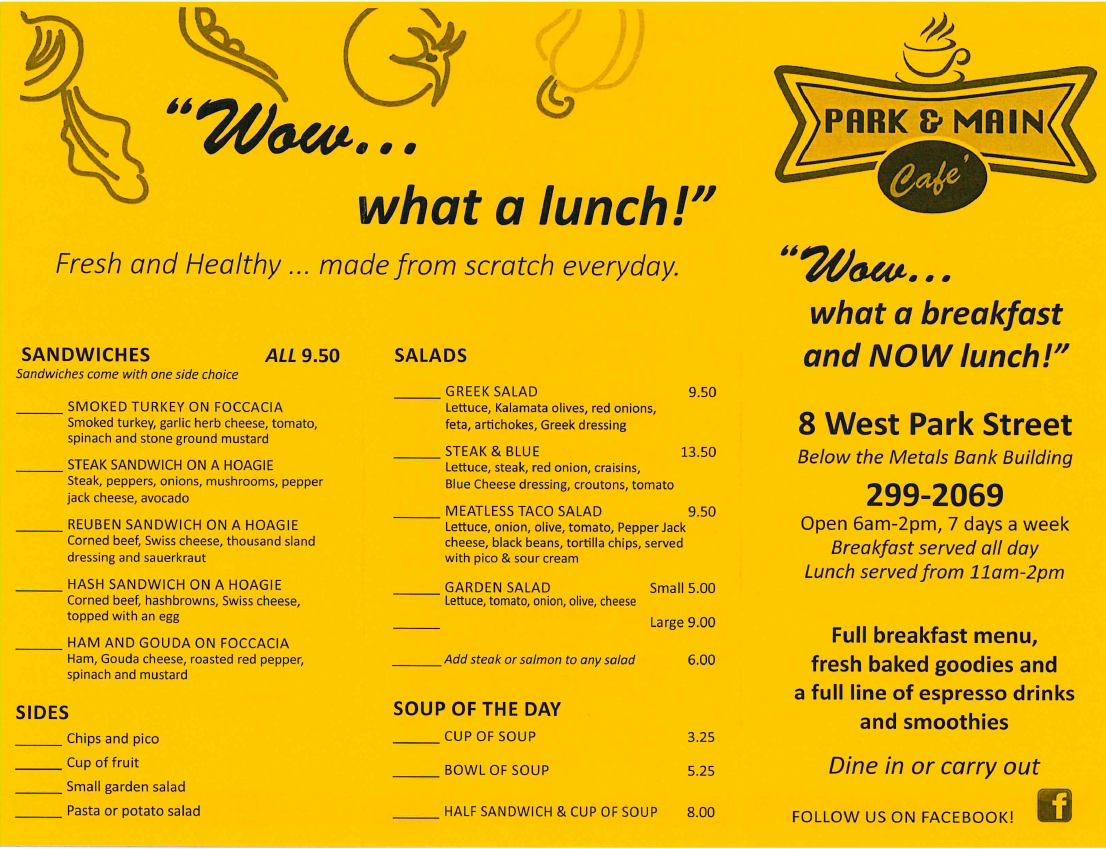